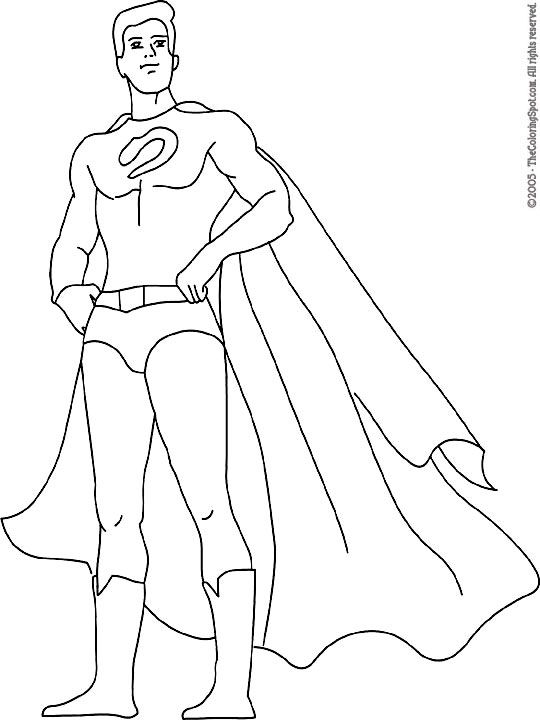 (100 points total)
	Size:			Power:  
	Speed:			Morality:  
	Intelligence:
	Attractiveness:
Superhero Name: _____________
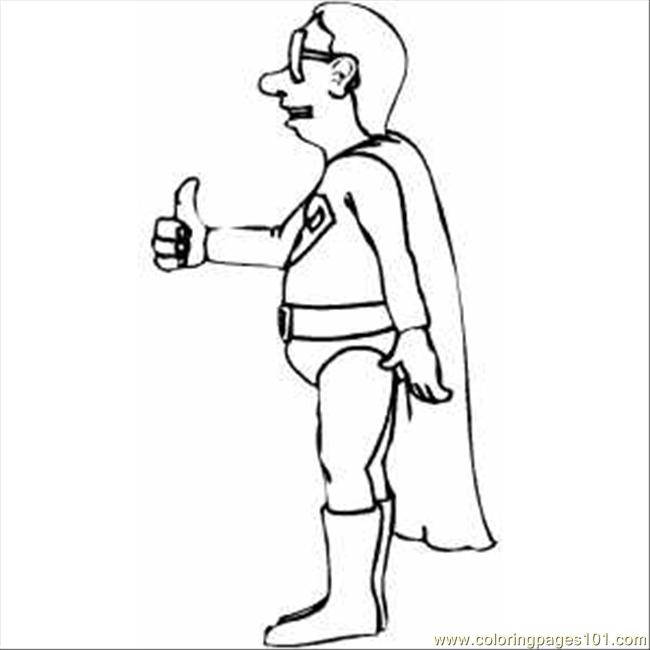 (100 points total)
	Size:			Power:  
	Speed:			Morality:  
	Intelligence:
	Attractiveness:
Superhero Name: _____________
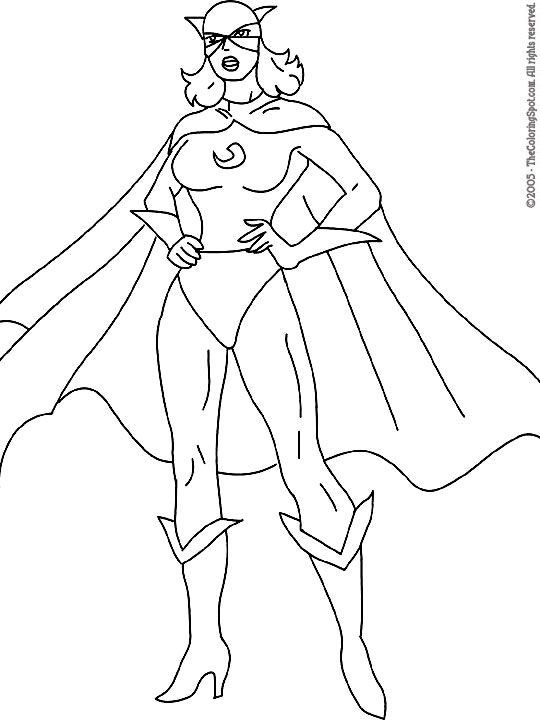 (100 points total)
	Size:			Power:  
	Speed:			Morality:  
	Intelligence:
	Attractiveness:
Superhero Name: _____________
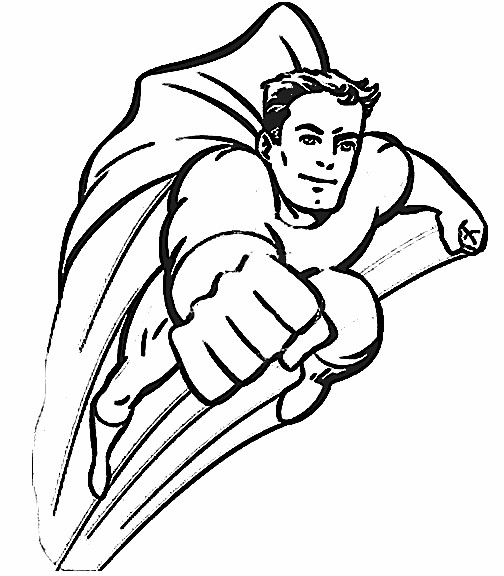 (100 points total)
	Size:			Power:  
	Speed:			Morality:  
	Intelligence:
	Attractiveness:
Superhero Name: _____________
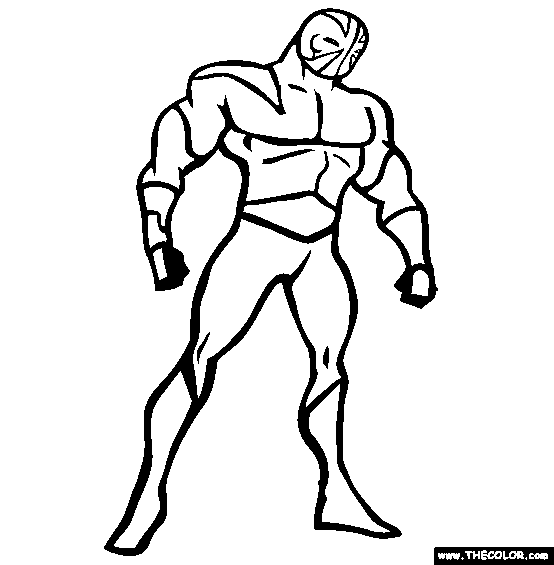 (100 points total)
	Size:			Power:  
	Speed:			Morality:  
	Intelligence:
	Attractiveness:
Superhero Name: _____________
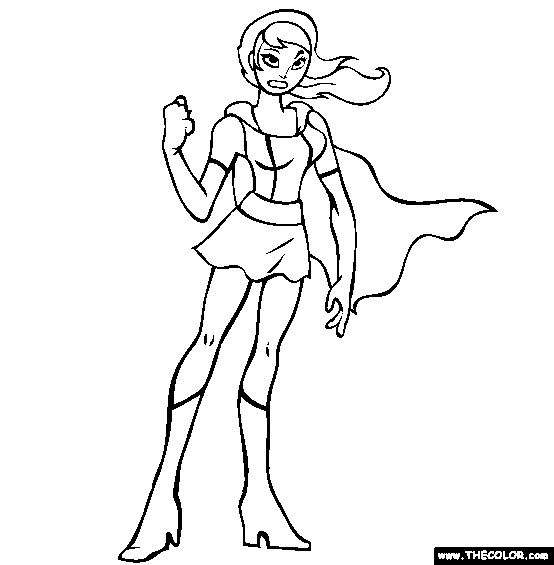 (100 points total)
	Size:			Power:  
	Speed:			Morality:  
	Intelligence:
	Attractiveness:
Superhero Name: _____________
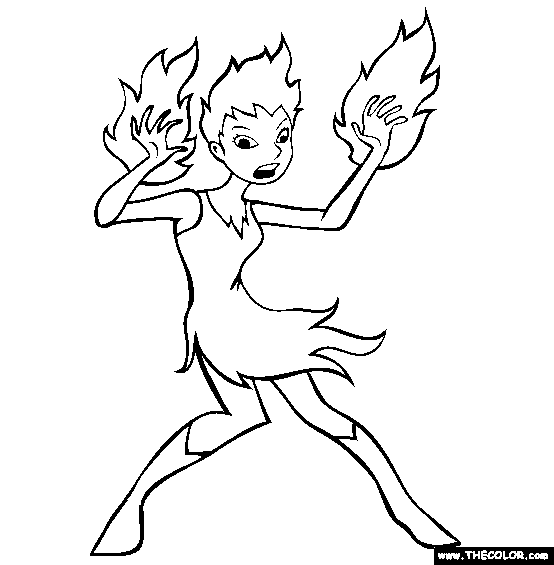 (100 points total)
	Size:			Power:  
	Speed:			Morality:  
	Intelligence:
	Attractiveness:
Superhero Name: _____________
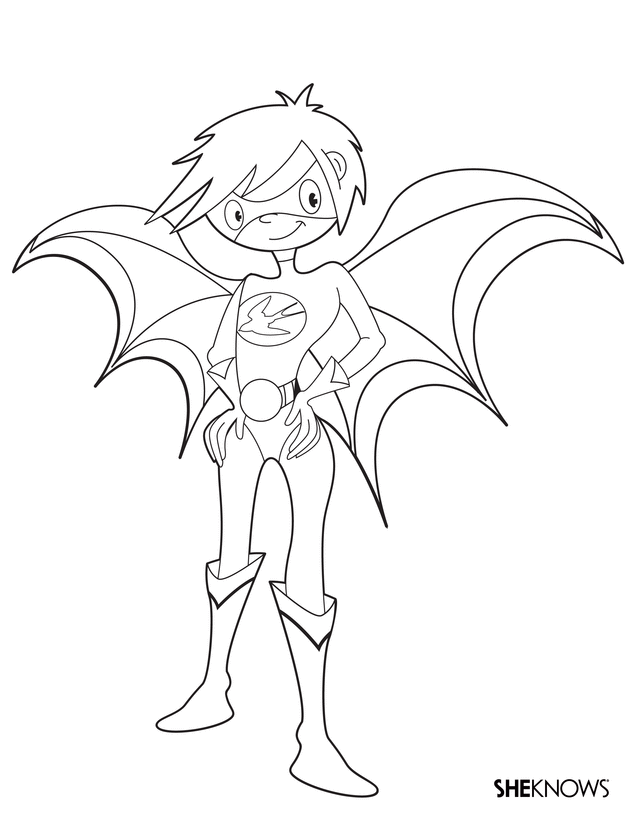 (100 points total)
	Size:			Power:  
	Speed:			Morality:  
	Intelligence:
	Attractiveness:
Superhero Name: _____________
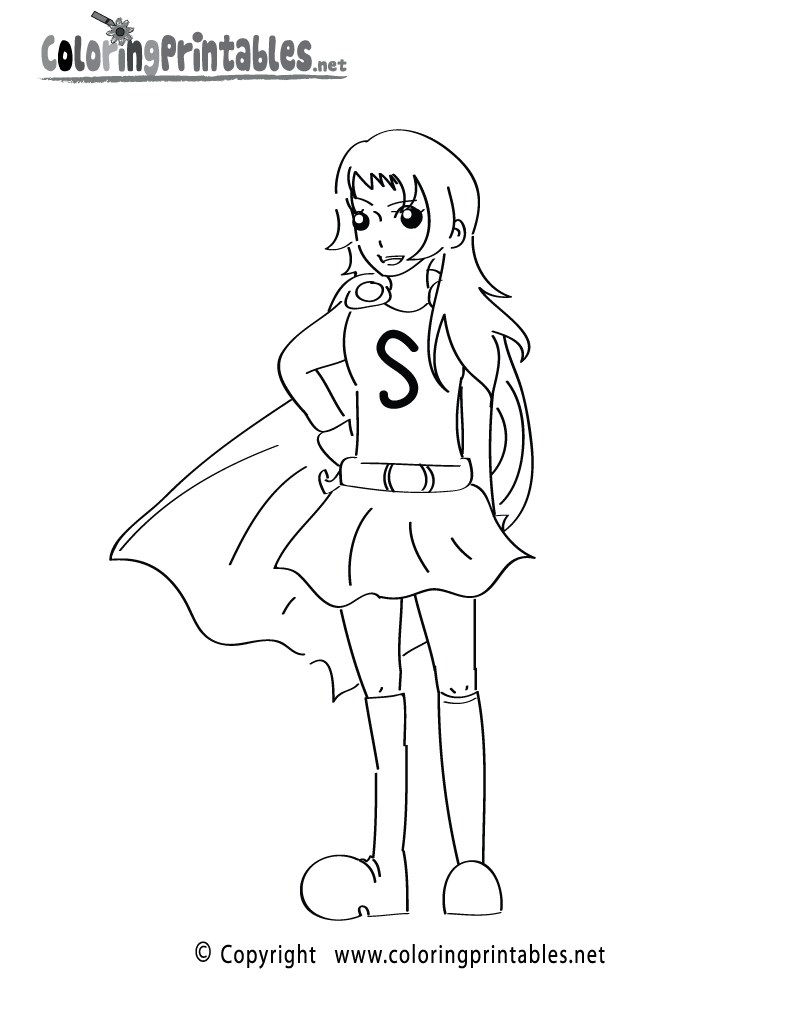 (100 points total)
	Size:			Power:  
	Speed:			Morality:  
	Intelligence:
	Attractiveness:
Superhero Name: _____________
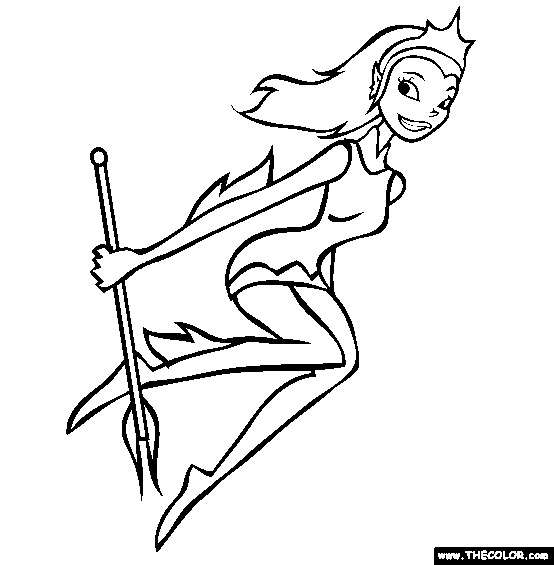 (100 points total)
	Size:			Power:  
	Speed:			Morality:  
	Intelligence:
	Attractiveness:
Superhero Name: _____________
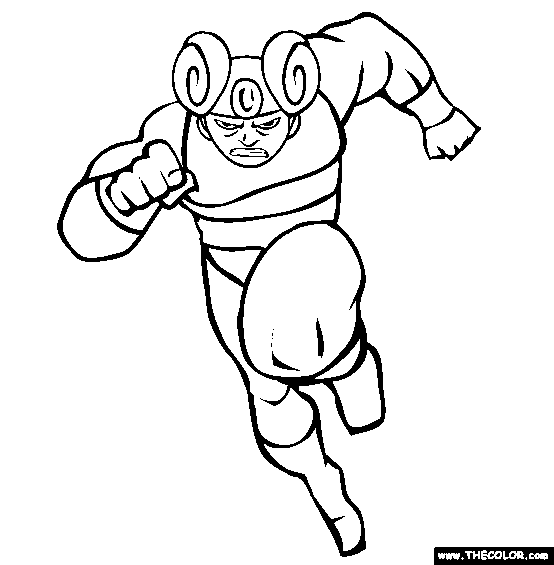 (100 points total)
	Size:			Power:  
	Speed:			Morality:  
	Intelligence:
	Attractiveness:
Superhero Name: _____________
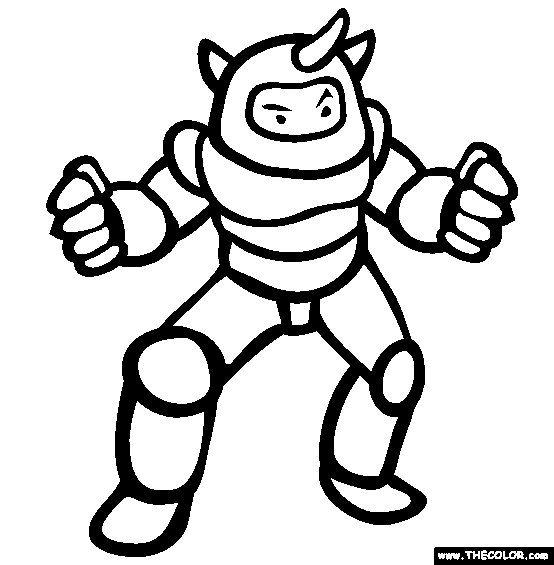 (100 points total)
	Size:			Power:  
	Speed:			Morality:  
	Intelligence:
	Attractiveness:
Superhero Name: _____________
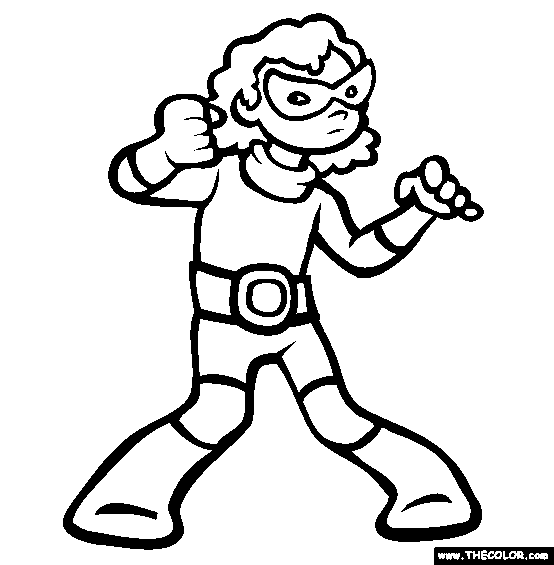 (100 points total)
	Size:			Power:  
	Speed:			Morality:  
	Intelligence:
	Attractiveness:
Superhero Name: _____________
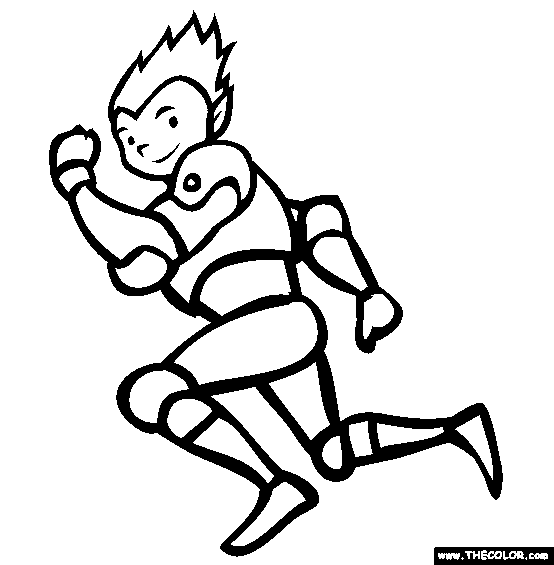 (100 points total)
	Size:			Power:  
	Speed:			Morality:  
	Intelligence:
	Attractiveness:
Superhero Name: _____________
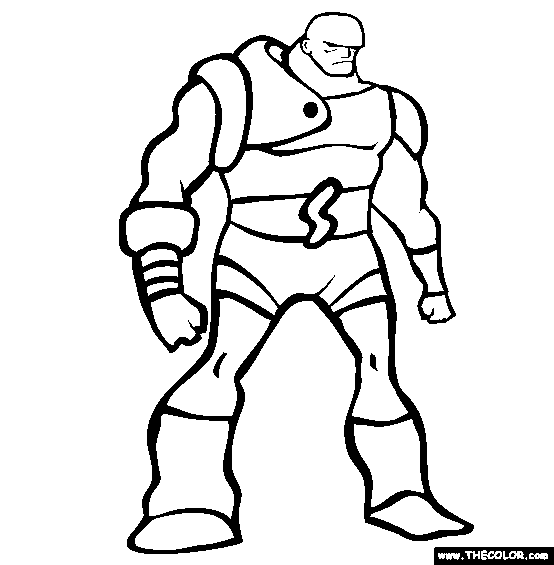 (100 points total)
	Size:			Power:  
	Speed:			Morality:  
	Intelligence:
	Attractiveness:
Superhero Name: _____________
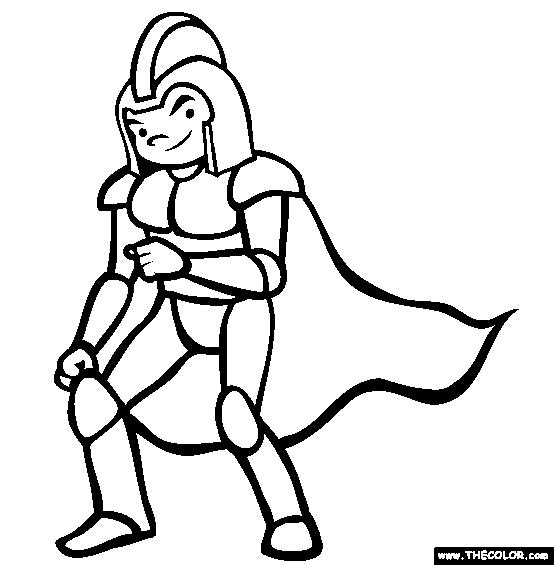 (100 points total)
	Size:			Power:  
	Speed:			Morality:  
	Intelligence:
	Attractiveness:
Superhero Name: _____________
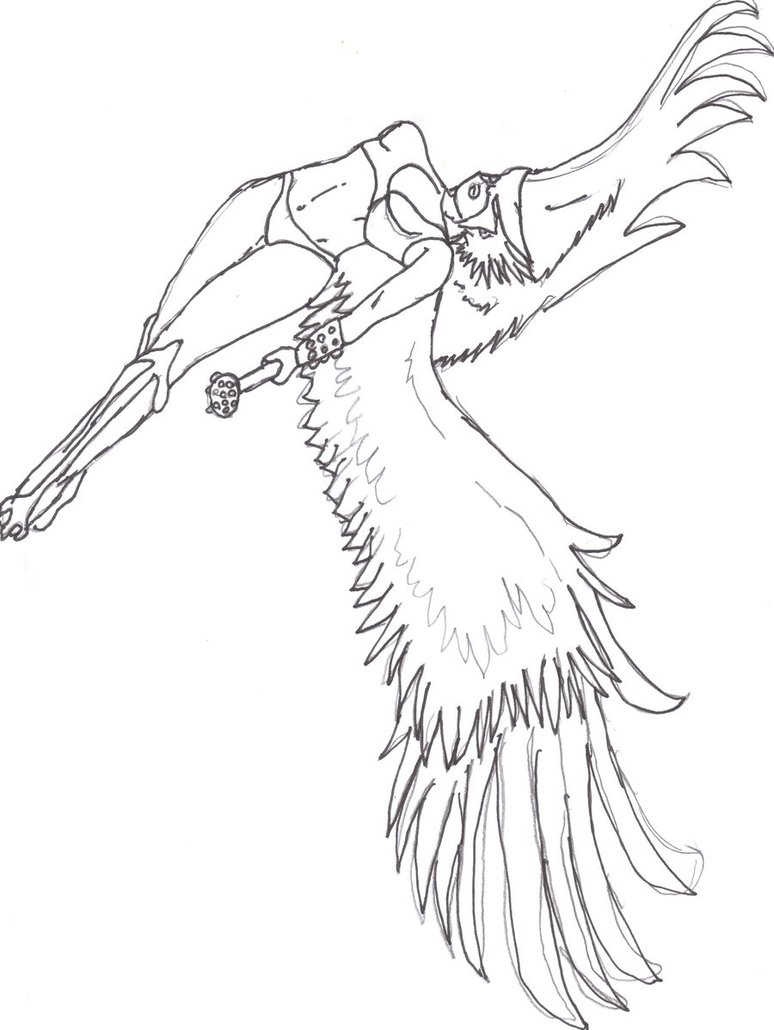 (100 points total)
	Size:			Power:  
	Speed:			Morality:  
	Intelligence:
	Attractiveness:
Superhero Name: _____________
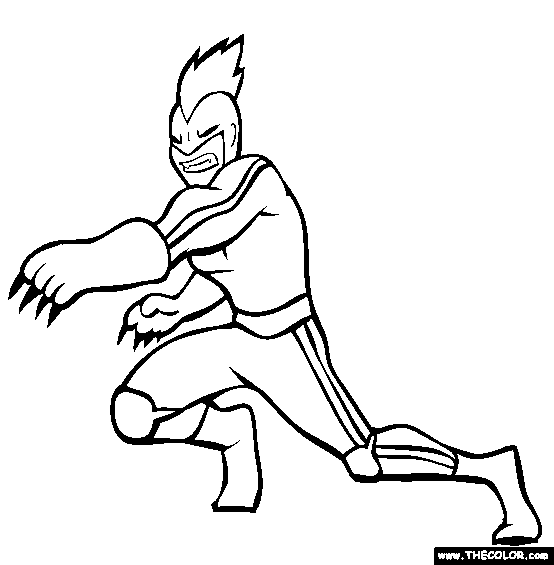 (100 points total)
	Size:			Power:  
	Speed:			Morality:  
	Intelligence:
	Attractiveness:
Superhero Name: _____________
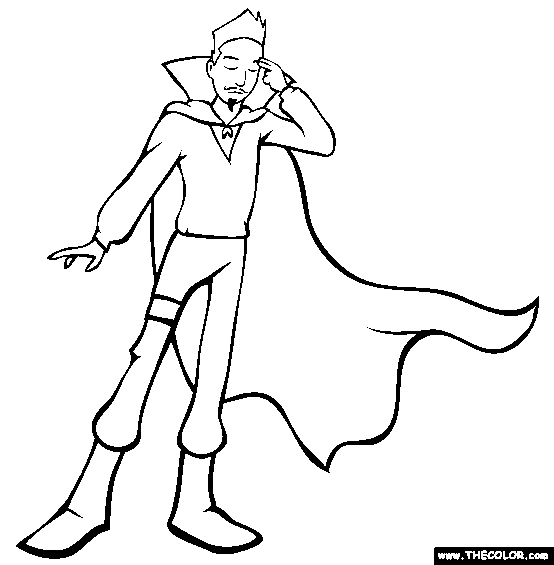 (100 points total)
	Size:			Power:  
	Speed:			Morality:  
	Intelligence:
	Attractiveness:
Superhero Name: _____________
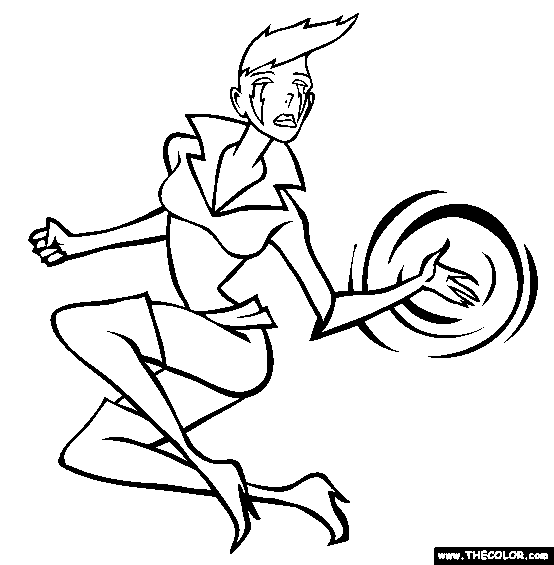 (100 points total)
	Size:			Power:  
	Speed:			Morality:  
	Intelligence:
	Attractiveness:
Superhero Name: _____________